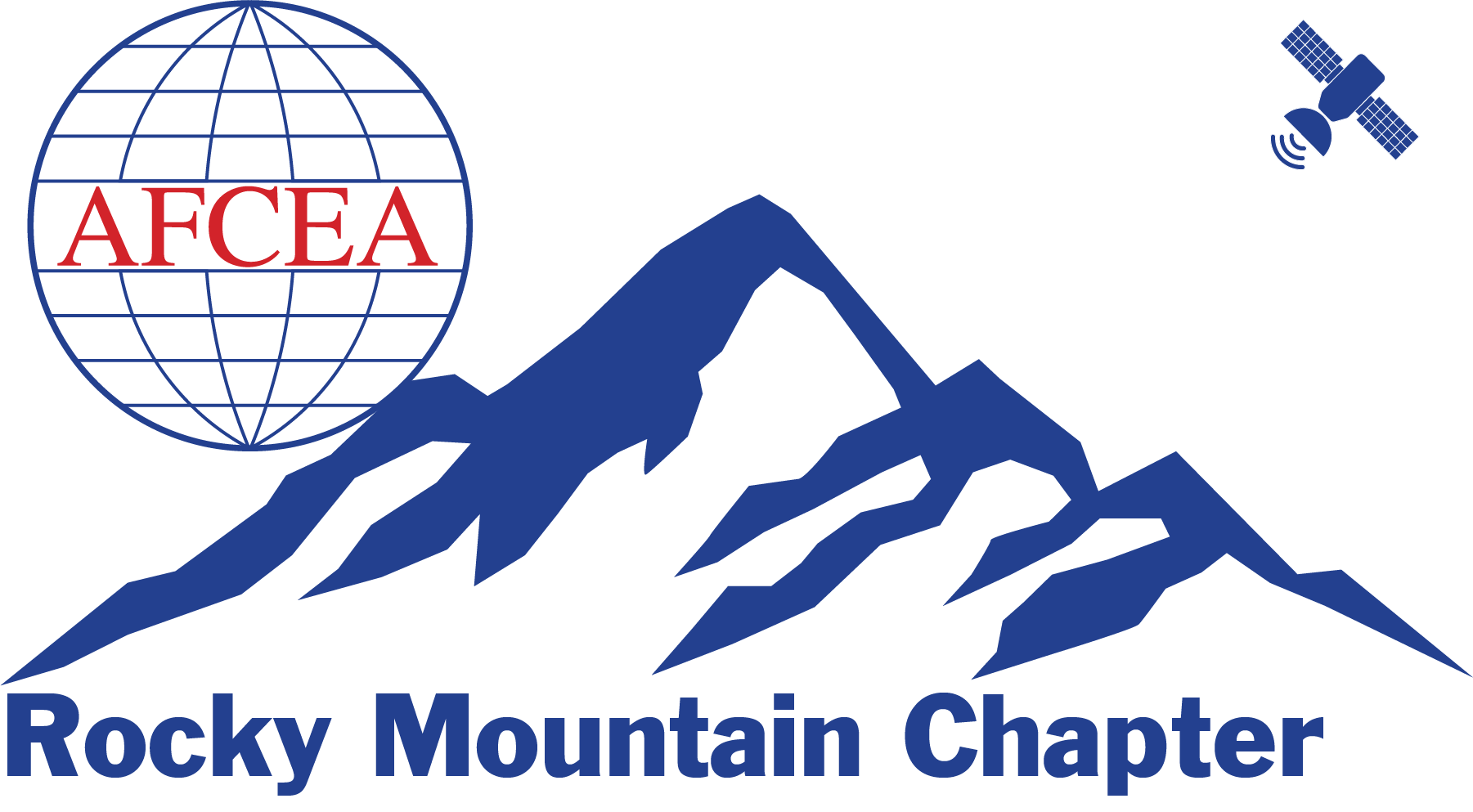 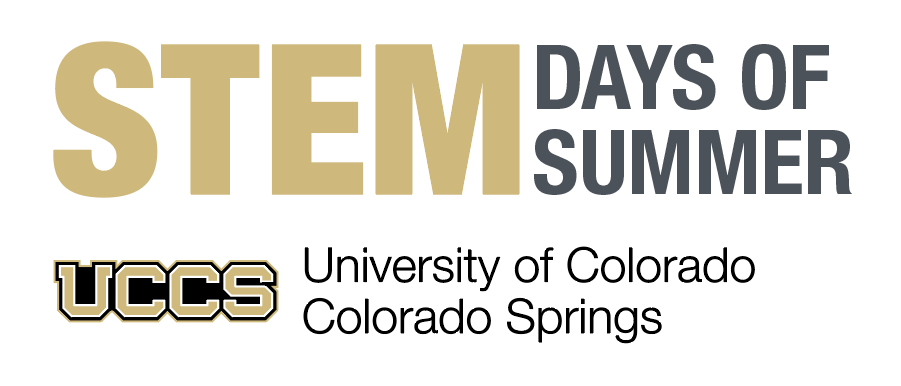 Friday, June 7, 2024
Concurrent Session #1   
11am-11:55pm
Concurrent Session #2 
1-1:55pm
Cyber Social 
4-6 pm
Gallery Gatherings
2:00-3:30pm
Lunch
12pm-12:55pm
Breakfast  
 9-9:55am
Keynote Presentation   
10-10:55am
UCCS
Cyber
Main Street


UCCS 
Cyber
A107


UCCS 
Cyber
A105



XI Bldg
Meeting Hall



Space 
ISAC
Check-in, breakfast, and reconnecting
Invent Your Future: How to Make a Dent in the Metaverse!
Benjamin Kwitek
When AI meets HI (Human Intelligence)

 Pat McGuire
STEM in the Fields: Agricultural Applications
Melanie Pearlman
Space: The Ultimate Frontier

Bobby Gagnon
Uniting Forces in the STEMiverse!
Vance Brown, Michael Gaal, Nathan Gorsch
Cybersecurity First Friday Event
Lunch and AFCEA Awards
Lunch and AFCEA Awards
Ignite Talks 
Co-Hosted with
 CO ASCD
Explore Space ISAC: the only US all-threats security information source
Explore Space ISAC: the only US all-threats security information source